Уход за послеоперационной  раной
Поларшинова Татьяна Валериевна
Старшая операционная медицинская сестра родового отделения ГБУЗ СО «Тольяттинская городская больница №2 им. В.В. Баныкина»
Послеоперационная рана
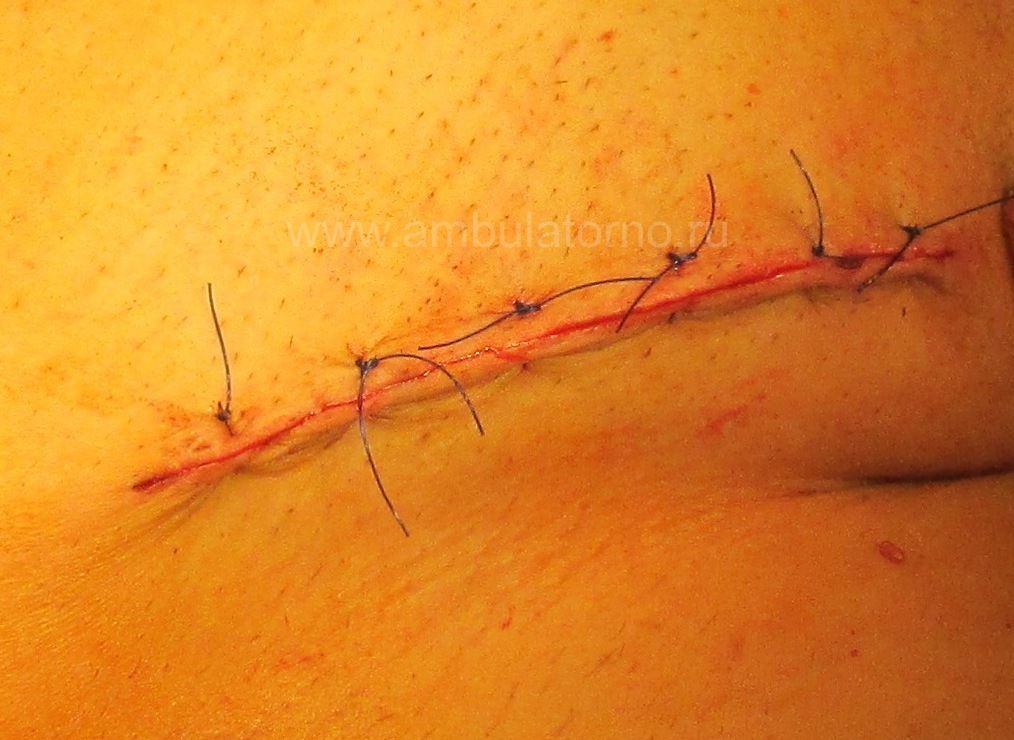 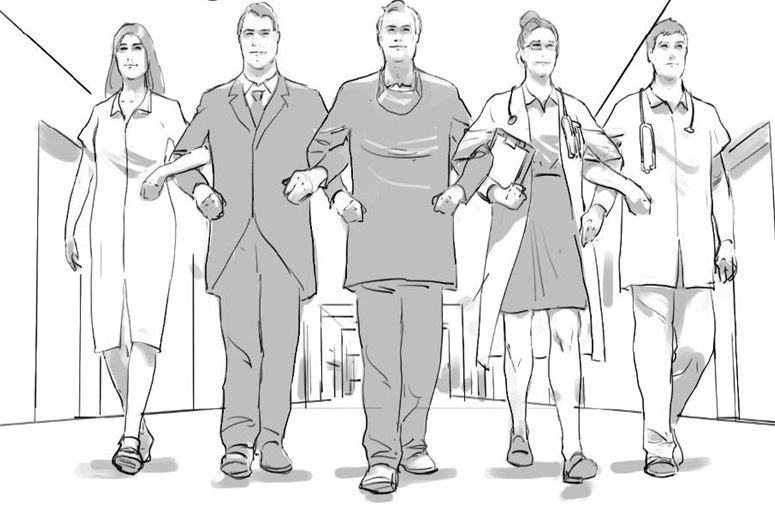 Только вместе мы сможем справиться с инфекцией, связанной с оказанием медицинской помощью, в наших стационарах!Зная все риски развития ИСМП-ими можно управлять! Качество не бывает случайным!
Виды инфекций при хирургическом вмешательстве
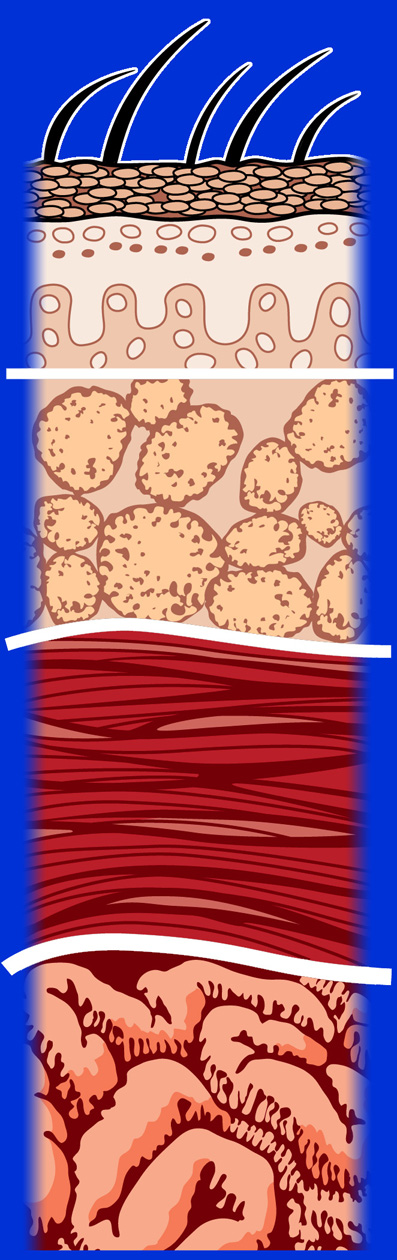 I.  Поверхностная инфекция


II. Глубокая инфекция


III. Инфекция полости/
      органа
Фазы раневого процесса
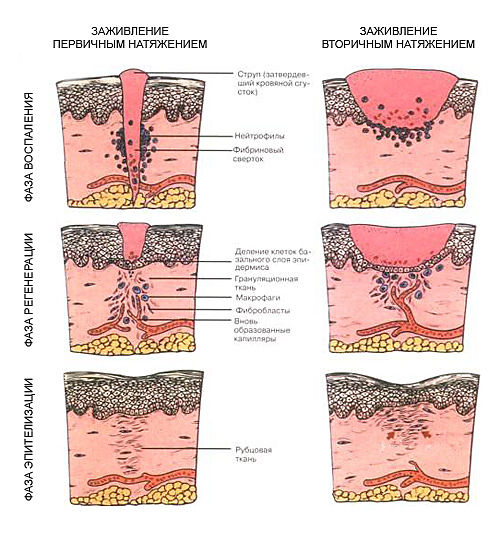 I фаза




II фаза




III фаза
Воспаления


                
                 Регенерации



               Эпителизации
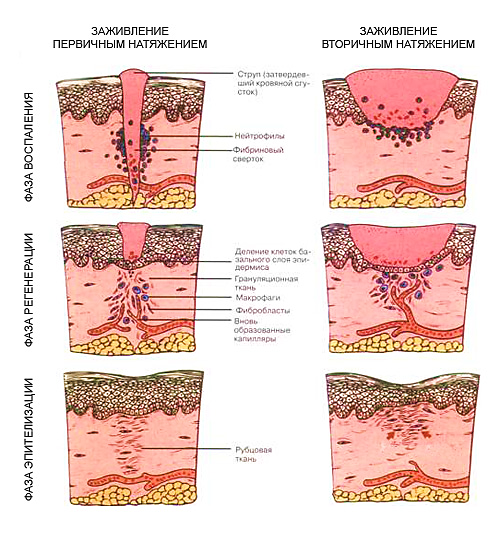 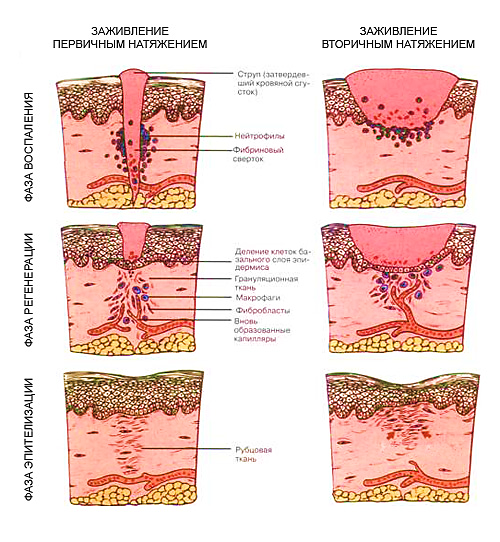 Описание и оценка раны
Локализация;
Форма;
Размер;
Состояние окружающих тканей;
Состояние ложа раны;
Количество и характер экссудата;
Запах;
Боли.
Фазы раневого процесса и задачи лечения на разных этапах
I. Фаза 
воспаления
Удаление избыточного экссудата.
Удаление бактерий, токсинов, раневого детрита, грязи и инородных тел.
Ускорение некролиза.
Удаленные вещества должны не только поглощаться материалом повязки, но и прочно удерживаться в нем.
Фазы раневого процесса и задачи лечения на разных этапах
II. Фаза регенерации и 
пролиферации
Защита грануляций от механических повреждений и высыхания или переувлажнения. Кондиционирование раны (обеспечение непрерывного газообмена).
Защита раны от вторичных инфекции.
Фазы раневого процесса и задачи лечения на разных этапах
III. Фаза  реорганизации рубца и эпитализации
Поддержание раны в умеренно влажном состоянии.
Защита эпителия и грануляций от механических повреждений.
Стимулирование регенерации.
Повязки
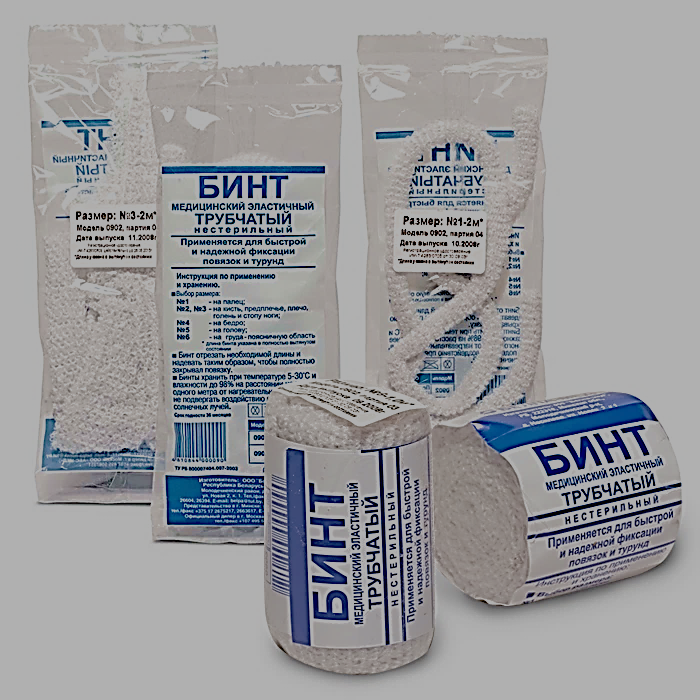 Функции повязки
Защитная                Активное влияние 
                              на раневой процесс
Классификация повязок
Инактивные
Интерактивные:
- альгинатные;
- гидроколлоидные;
- гидрогелевые;
- губчатые; 
- сетчатые;
- раневые пленки;
Инновационная защита раны начинается в операционной
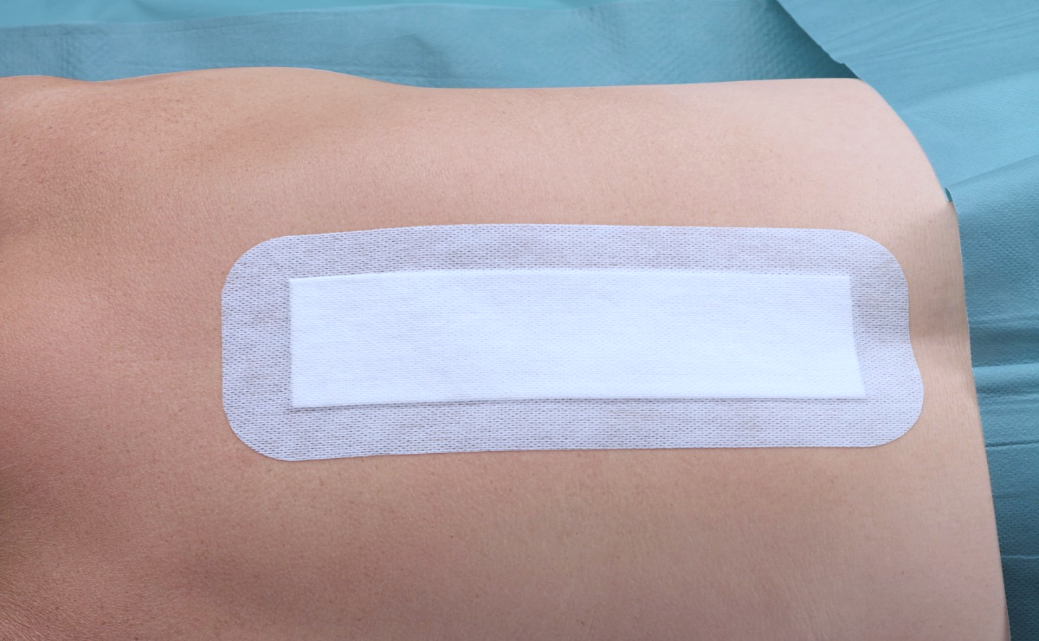 Перевязка-это лечебно-диагностическая процедура, заключающаяся в снятии старой повязки, выполнении профилактических, диагностических и лечебных мероприятий в ране и наложении новой повязки.
Организация перевязочного процесса
Перевязку проводит врач, медсестра ассистирует;
Медсестра выполняет отдельные этапы перевязки, доверенные ей врачом;
Перевязка выполняется в ходе врачебного обхода с целью осмотра раны;
Перевязка носит характер самостоятельной врачебной манипуляции;
Перевязка осуществляется медсестрой, как составная часть общего ухода.
Добровольное информированное согласие
Пациент должен быть проинформирован о предстоящем лечении и проведении лечебных процедур;
Требуется письменное подтверждение согласия пациента на проведение лечебных процедур, так как они являются потенциально опасными для здоровья пациента.
Безопасность персонала
Национальный Стандарт Российской Федерации ГОСТ Р52623.2-2015
I. Подготовка к процедуре
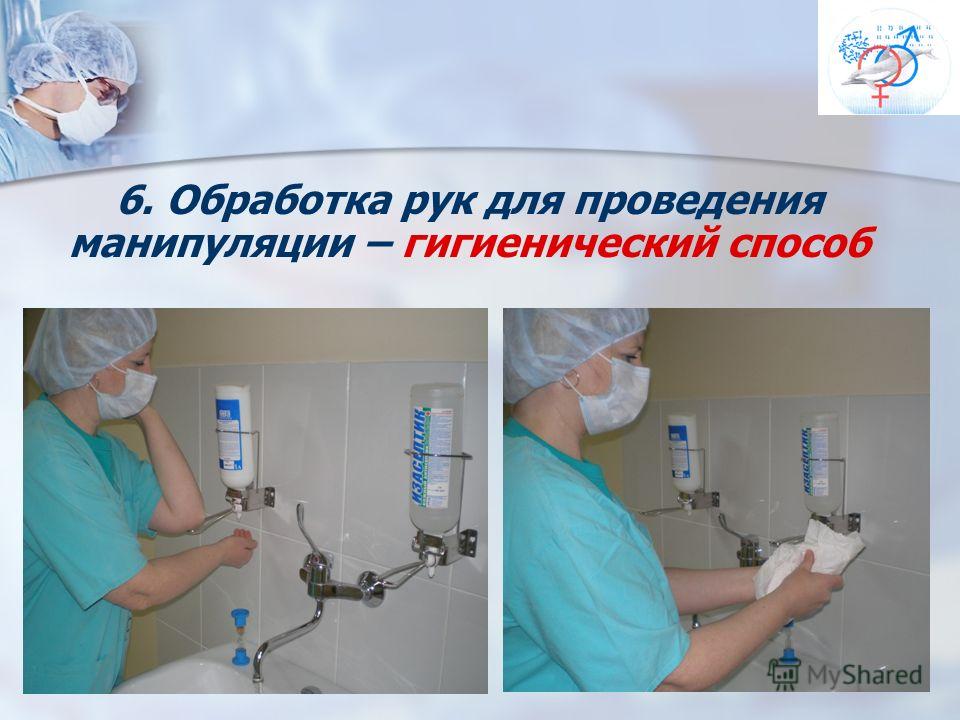 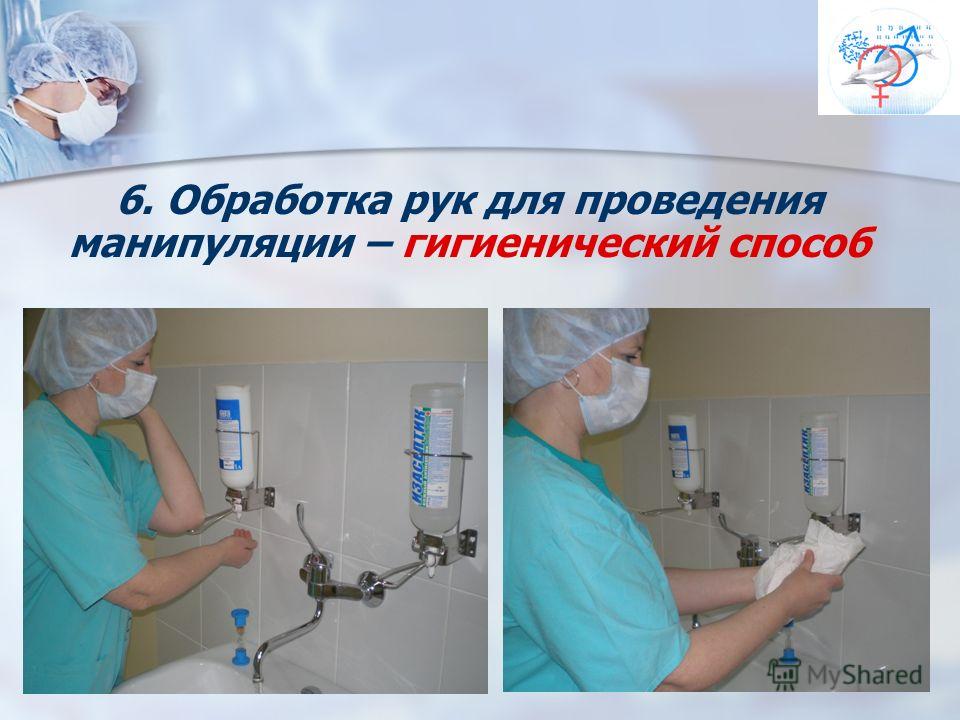 Национальный Стандарт Российской Федерации ГОСТ Р52623.2-2015
II. Выполнение процедуры
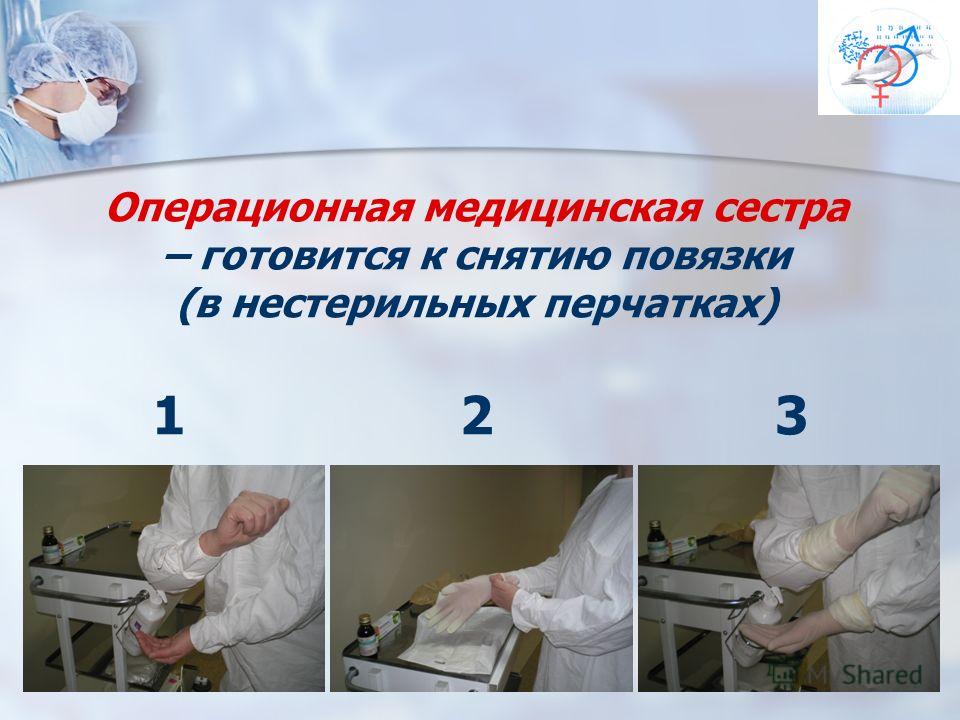 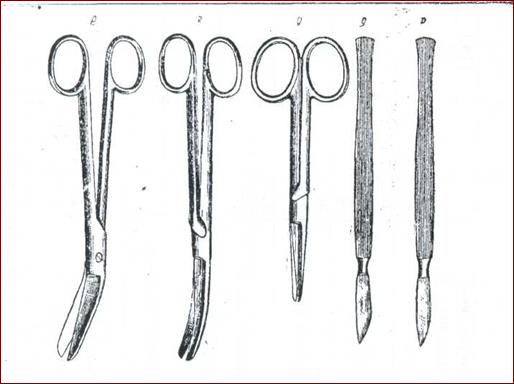 Национальный Стандарт Российской Федерации ГОСТ Р52623.2-2015
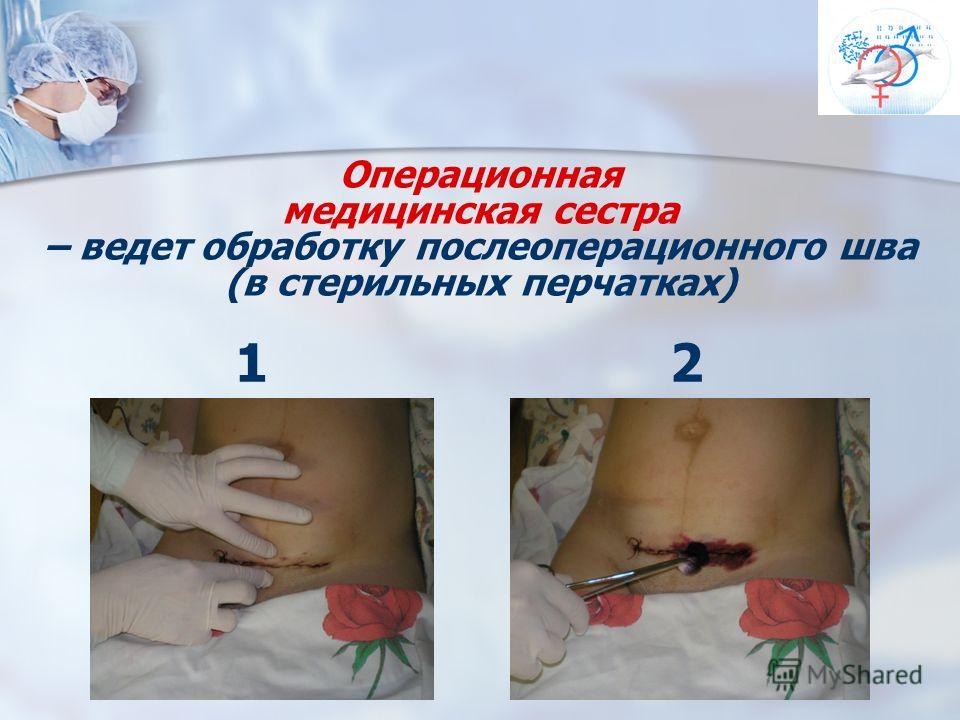 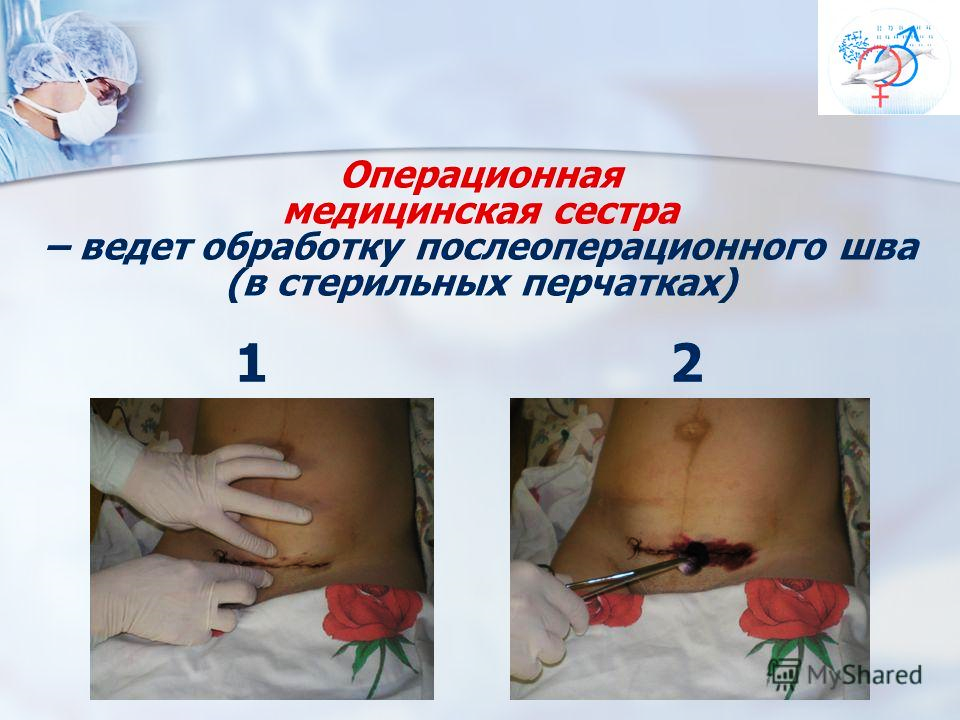 Национальный Стандарт Российской Федерации ГОСТ Р52623.2-2015
III. Окончание процедуры
Благодарю за внимание!
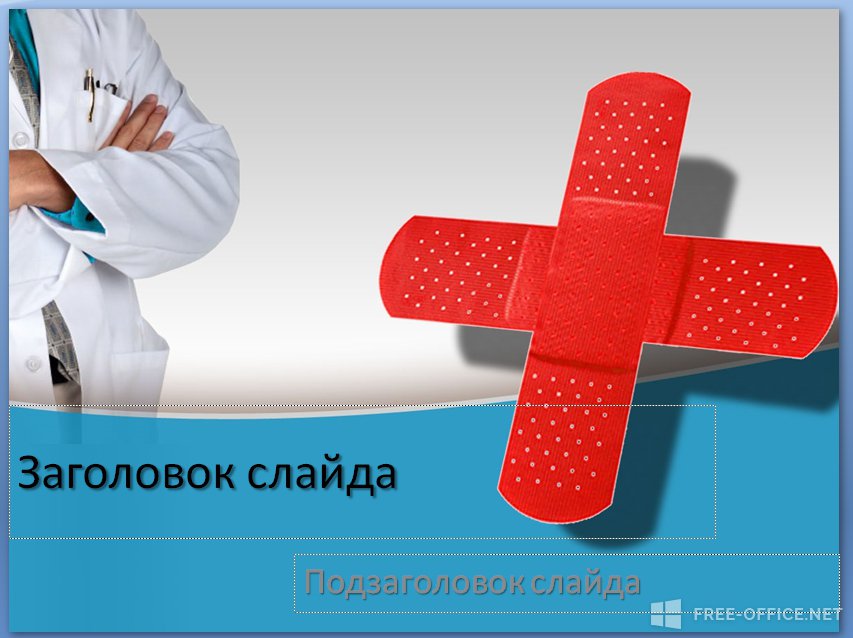